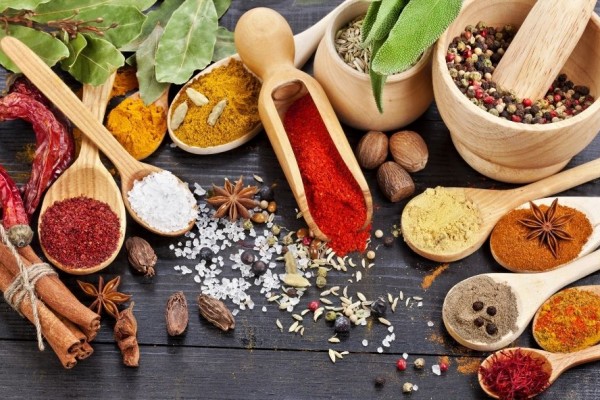 JENIS REMPAH - REMPAH
DAN MANFAATNYA
1. Jenis cabai
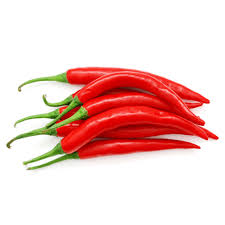 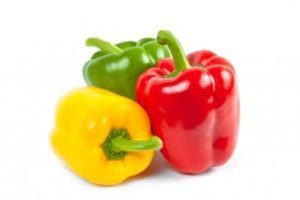 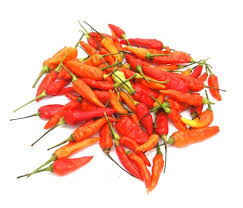 paprika
Cabai rawit
Cabai merah
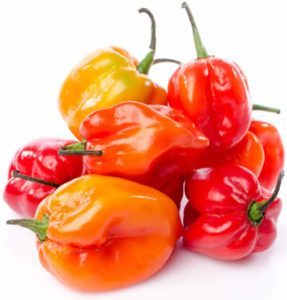 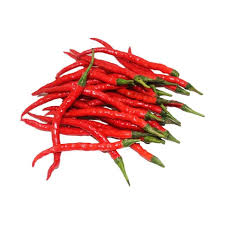 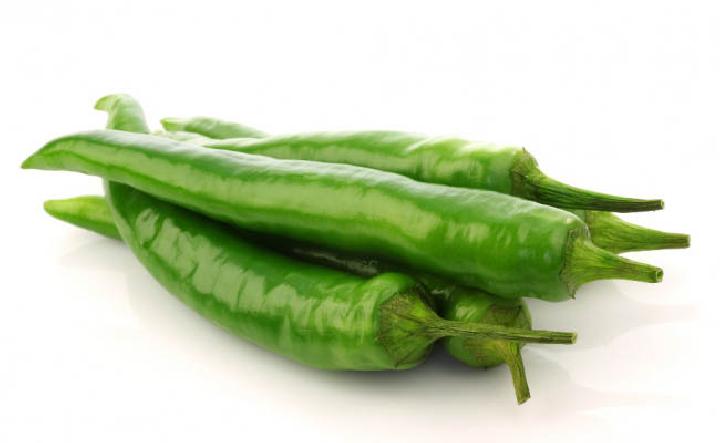 Cabai hijau
Cabai keriting
Cabai gendot
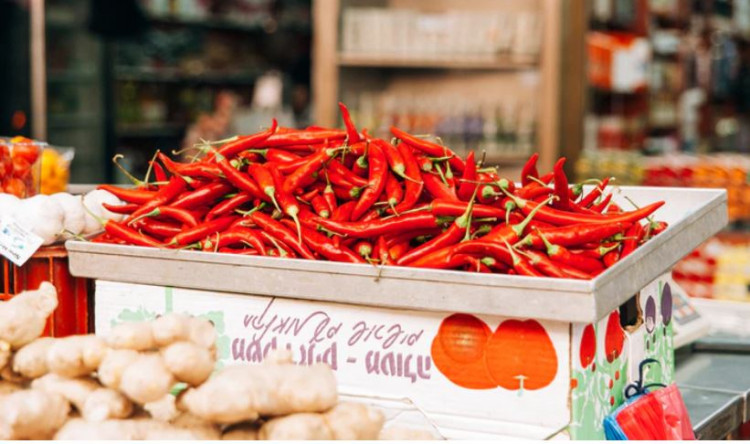 Manfaat cabai
Sebagai bahan untuk pengolahan
Meningkatkan imunitas
Menurunkan berat badan
Mengurangi rasa sakit kepala
Mengurangi rasa pegal
Mencegah bau nafas.
2. Jenis bawang
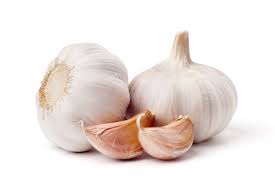 Bawang putih
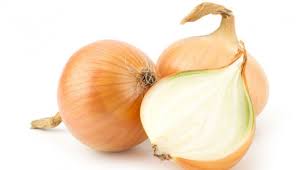 Bawang merah
bawang bombay
Ciri ciri
Tumbuhan ini terdiri dari akar, daun, batang, dan bunga. Ciri-ciri akar: berakar serabut dengan sistem perakaran dangkat dan bercabang terpencar, akarnya biasanya menancap pada kedalaman 15-30 cm di bawah tanah. Ciri-ciri batang: memiliki batang dengan bentuk menyerupai cakram, tipis, dan pendek
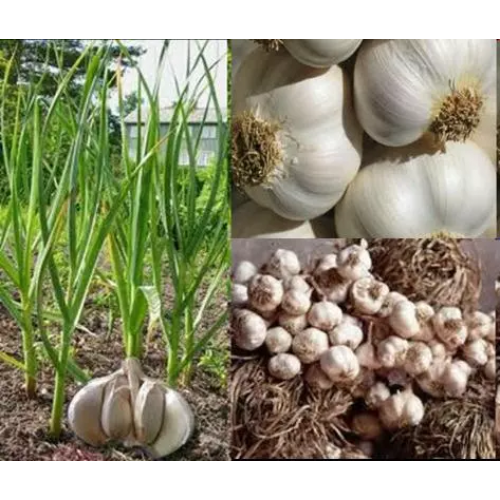 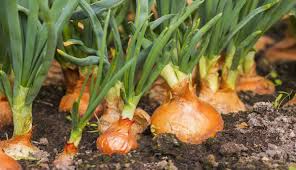 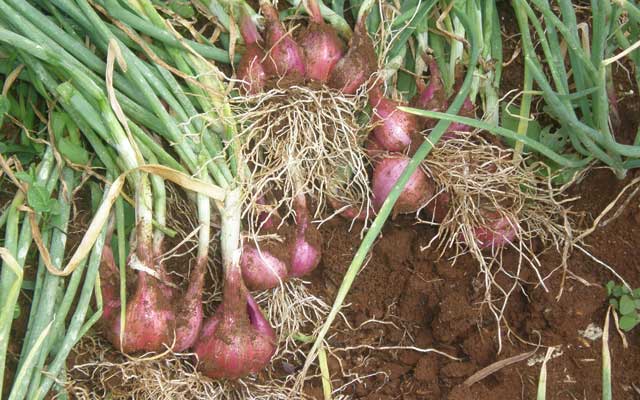 Manfaat bawang
penyedap masakan 
kemampuannya dalam memerangi kanker 
makanan padat nutrisi yang berarti yang rendah kalori dan tinggi nutrisi bermanfaat seperti vitamin, mineral dan antioksidan
Menurunkan tekanan darah
Menurunkan kolesterol
Jenis jahe
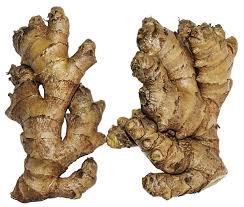 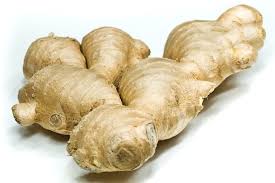 Jahe gajah/badag
Jahe putih / emprit
Jahe merah
Ciri ciri jahe
Batang jahe merupakan batang semu dengan tinggi 30 hingga 100 cm. Akarnya berbentuk rimpang dengan daging akar berwarna kuning hingga kemerahan dengan bau menyengat. Daun menyirip dengan panjang 15 hingga 23 mm dan panjang 8 hingga 15 mm.
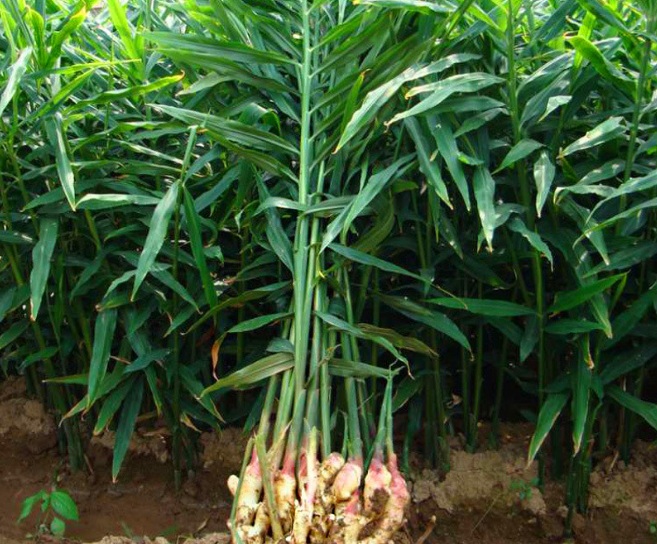 Manfaat jahe
Mengatasi mual dan muntah
Menghngatkan diri
Sebagai rempah masakan
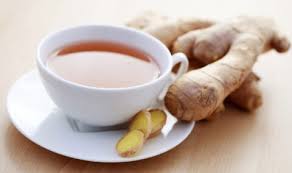 kencur
“Manfaat”
Mengobati batuk
Bahan dasar jamu
Keseleo “beras kencur”
Sebagai bahan olahan masakan
Ciri – ciri kencur
Jumlah helai daun tidak lebih dari 3 lembar, dan bersusun secara brhadapan antara helai satu dan yang lain. Memiliki bunga yang bersusun setengah duduk dengn kuantum bunga brjlh 4-12 buah. Warna bibir bunga lembayung( putih lebih mendominasi)
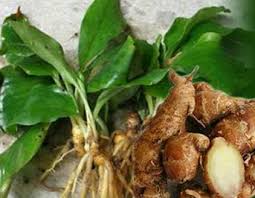 Kunyit
“Manfaat”
Mencegah Kanker
Meredakan Maagh
Obat Diare
Mengempiskan perut kembung
Meredakan Nyeri Menstruasi
Ciri – ciri kunyit
Kunyit merupakan tanaman berbatang basah.
Batang kunyit tidak bercabang dengan bentuk memanjang.
Tinggi tanaman kunyit bisa mencapai 0.75 meter.
Pada satu tanaman kunyit biasanya terdapat 3 sampai 8 helai daun.
Akar tanaman kunyit adalah akar rimpang dengan bentukan bercabang.
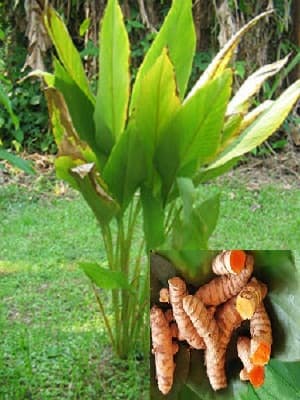 lengkuas
“Manfaat”
1. Meringankan Batuk dan Sakit Tenggorokan
2. Sebagai rempah masakan ex. Sayur asem, masakan yang ditumis.
3. Memperlancar pencernaan.
4. Meningkatkan Kesuburan Pria
Ciri – ciri lengkuas
Lengkuas atau laos memiliki tekstur kulit yang lebih kasar dan memiliki aroma yang tidak terlalu kuat. Dagingnya cenderung lebih keras dan lebih berserat. Selain sebagai bumbu masakan, menurut orang dulu lengkuas juga mempunyai khasiat untuk mengobati penyakit kulit.
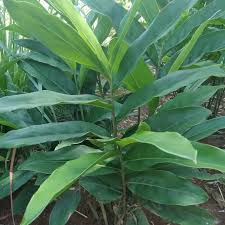 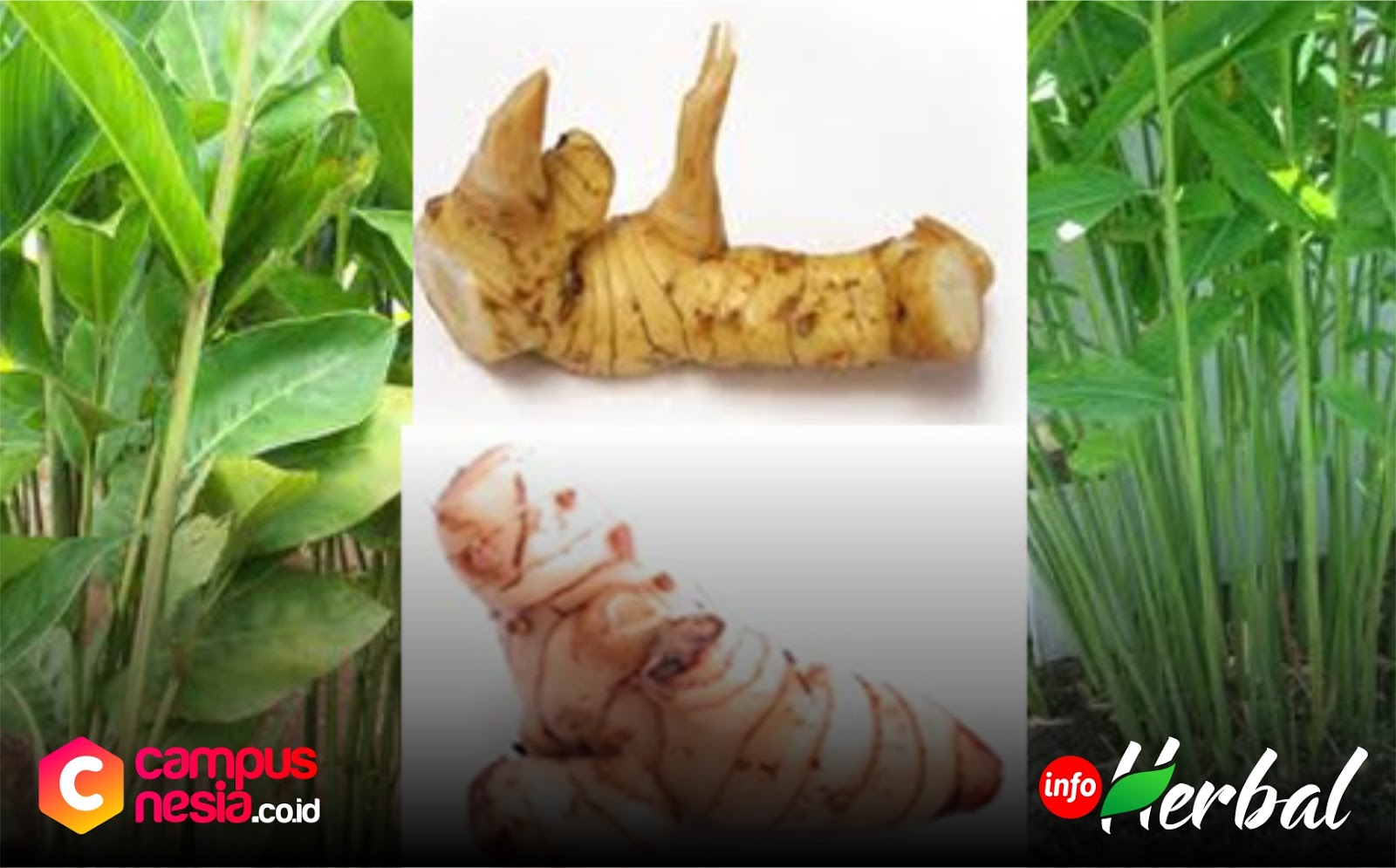 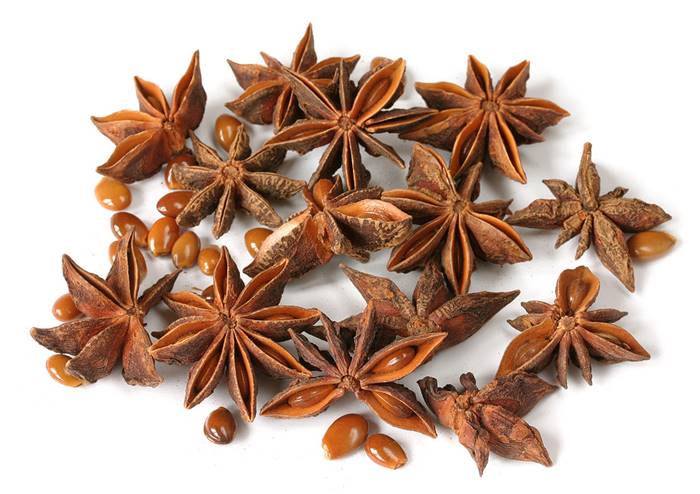 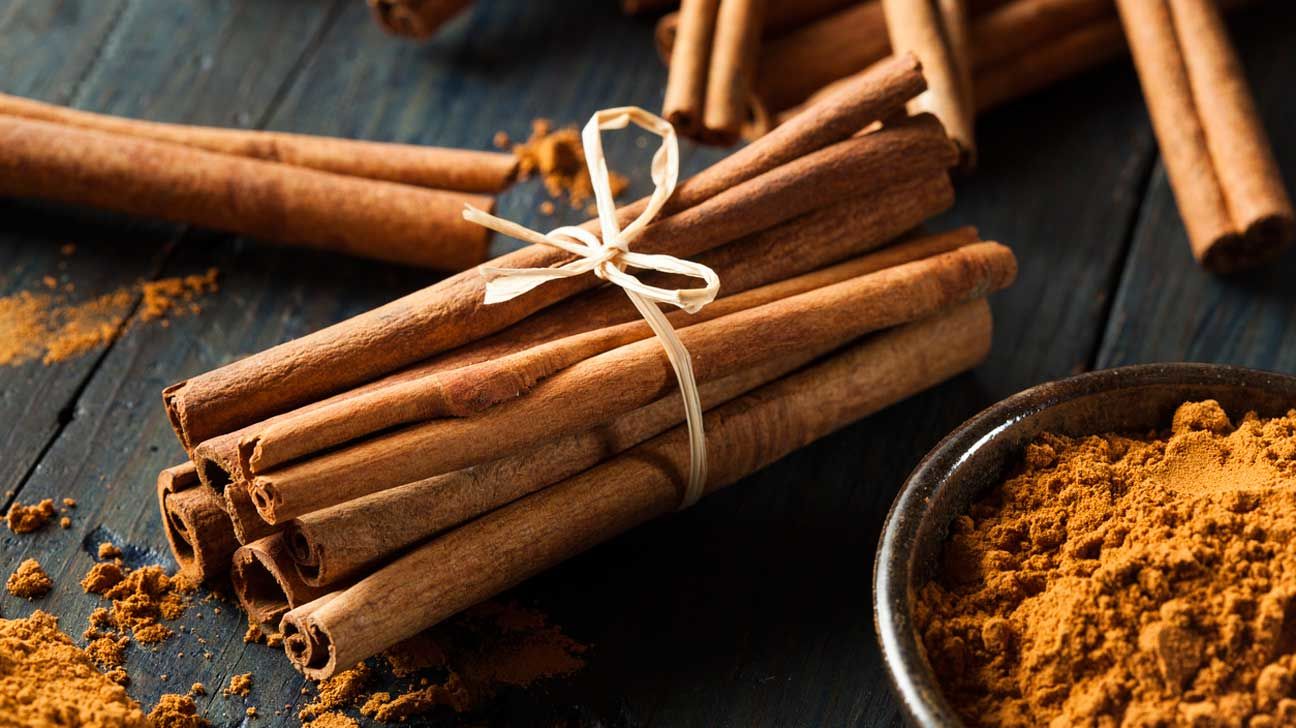 jinten
Kembang pekak
Kayu manis
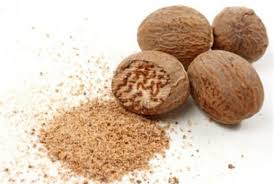 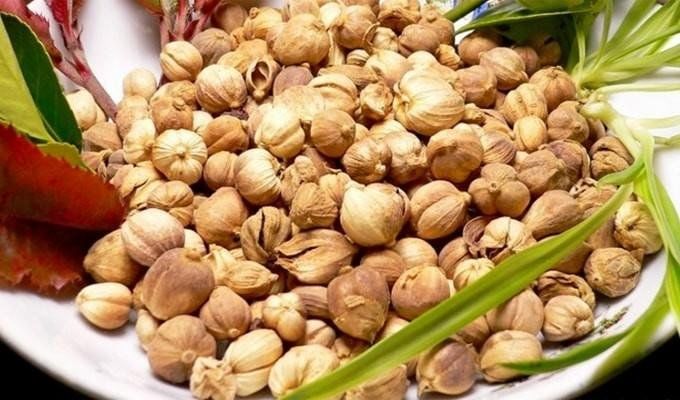 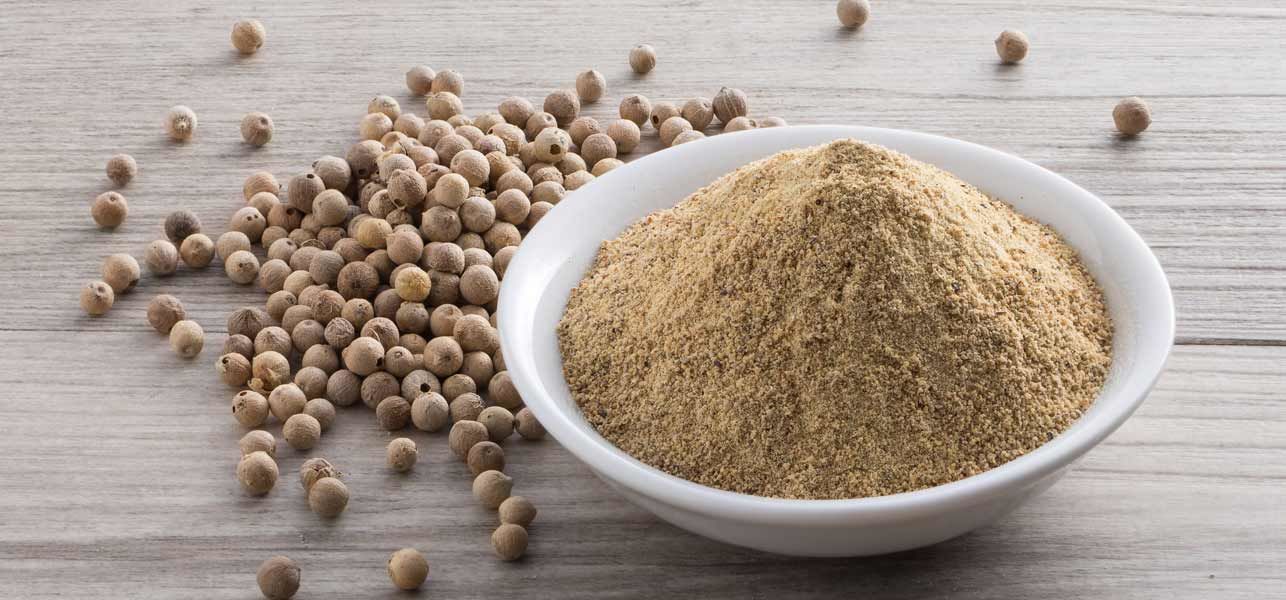 kapolaga
pala
Lada/merica
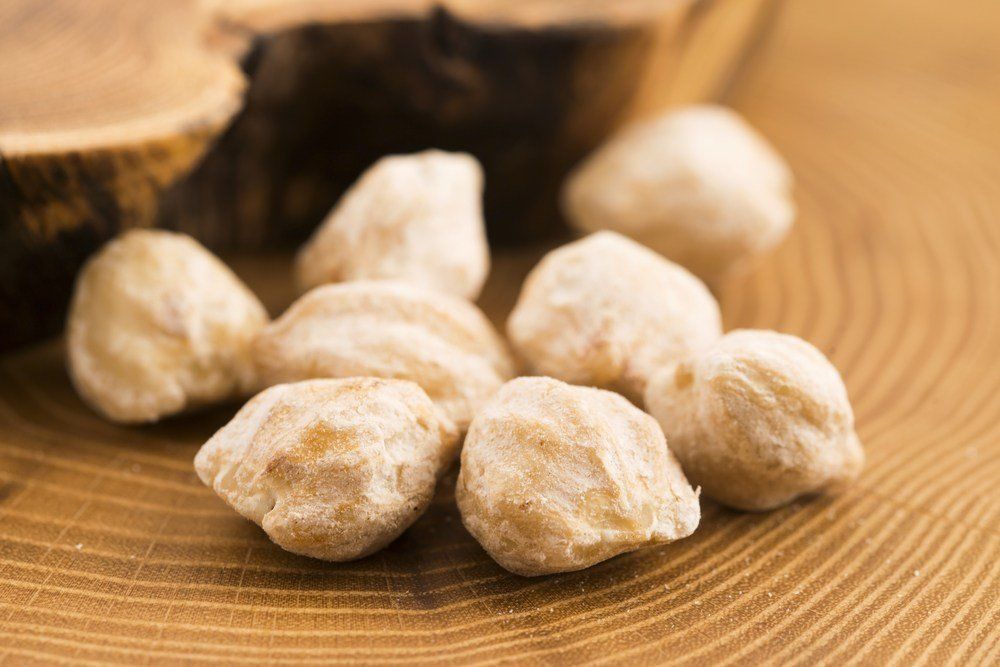 ketumbar
kemiri
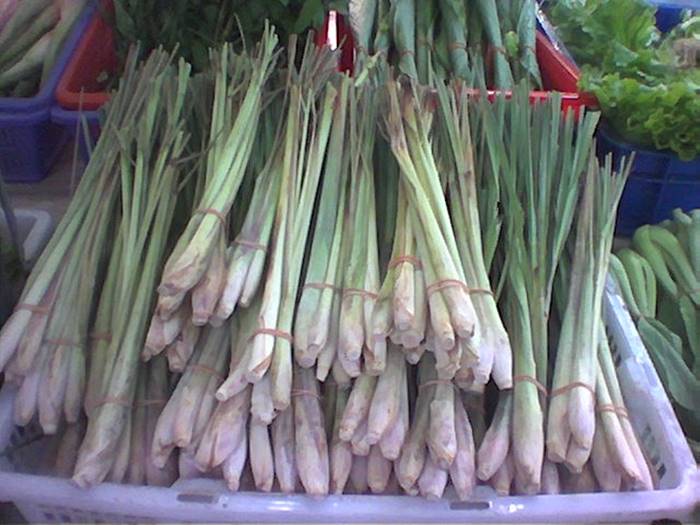 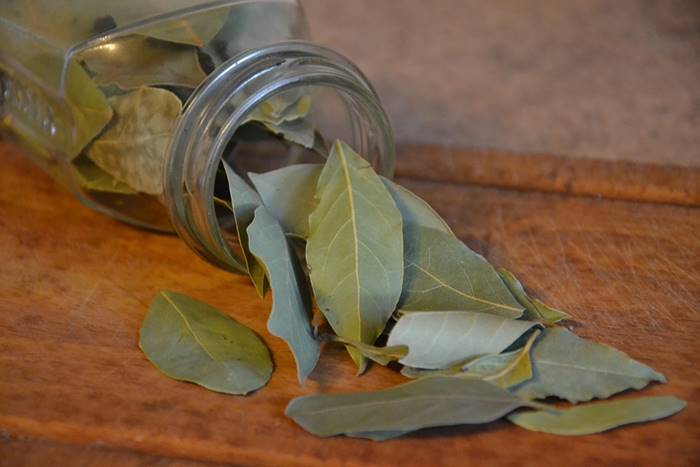 sereh
Daun salam
Penyajian dan pengemasan
Pengemasan makanan
“cara untuk menyuguhkan makanan kepada orang untuk diperjualbelikan yang telah ditata berdasarkan komposisi, bentuk, rasa, & alat kemasan sajian makanan”
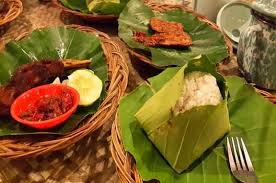 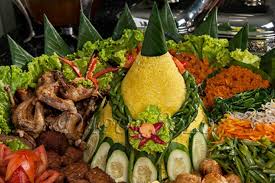 Tujuan pengemasan
Melindungi isi makan 
Menjadi daya Tarik dan pembeda dari produk/merk makanan
Informasi dari makanan tersebut. Contoh nama dan merk, komposisi, berat, kode produksi bahkan bisa sampe kata-kata bijak.
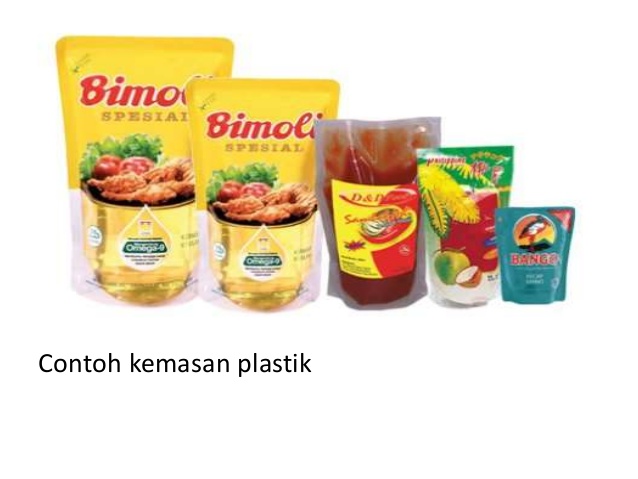 Jenis kemasan
Kemasan primer
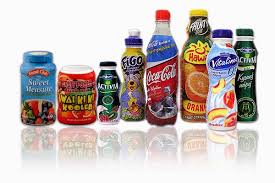 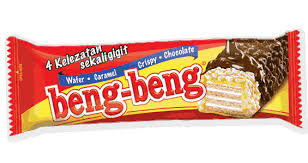 Kemasan sekunder
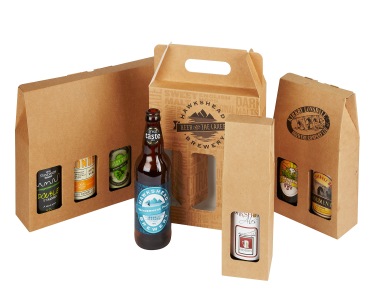 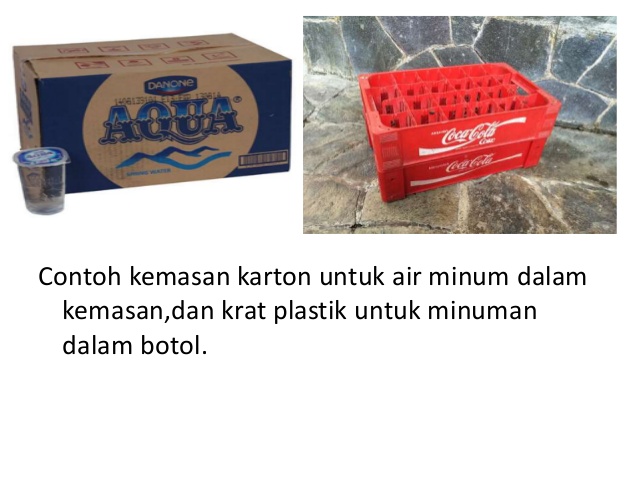 Kemasan tersier
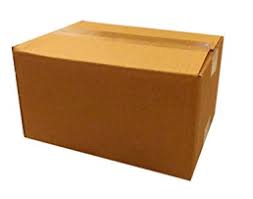 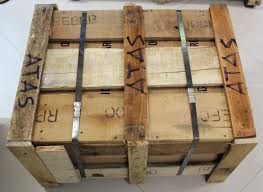 Kemasan primer
Kemasan yang berhubungan/kontak langsung dengan produk makanan.

Kemasan Sekunder
Kemasan kedua yang berisi sejumlah kemasan primer. 

Kemasan Tersier
Kemasan yang diperuntukan sebagai kemasan transport/ distribusi apabila makanan akan dikirim ke tempat lain.